Двадцать шестое ноябряКлассная работа
По толкованию слова определите слово и запишите его в начальной форме.
1. Наука, изучающая словарный состав языка, называется ________________
2. Словарный состав языка называется  _____________
3. То, что обозначает слово, называется ___________
4. Слово, имеющее одно лексическое значение, называется _______________________
5. Слово, имеющее два и более значений, называется _______
6. Словарь, по которому определяется лексическое значение слова, называется_________________
Сердце матери- неиссякаемый источник чудес.
                                            (П. Беранже)
Мамина любовь- это сад, в котором всегда светит солнце и время года всегда весна.
                                          (О. Бальзак)
Золотая мама
У мамы сердце золотое
И золотая голова,
И руки мамы золотые,
И спорятся ее дела.
И папа маму называет:
- Ты человек наш золотой!
Сестричка только вот вздыхает:
- Ведь золото – металл такой,
Колечко, правда, есть на пальце,
Но руки вовсе не блестят,
А на лице у глаз морщинки,
Не золотые – штучек пять…
И нет на сердце золотого,
А сердце… так оно внутри,
Оно в груди у мамы бьется,
Попробуй, пробу разгляди!
Золотой – 1. Цвета золота, блестяще – желтый. Золотая осень.
2. перен.Счастливый, благоприятный. Золотая пора
3.перен.Прекрасный, замечательный. Золотые руки
4. перен. Дорогой, любимый. Золотой мой
Тема урока: «Прямое и переносное значение слова»
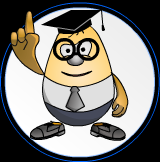 Дорогие ребята!
Сегодня на уроке перед вами стоит важная задача: вы должны научиться определять, когда то или иное слово употреблено в прямом, а когда — в переносном смысле. Учтите, что употребление слова в переносном значении очень часто используется писателями и поэтами для создания художественной образности, но неумелое или неправильное употребление слова может стать причиной речевой или стилистической ошибки.
Значение слова
Значение слова
переносное
(переносит прямое значение на другой предмет)
прямое
(прямо указывает на предмет, действие, явление)
Когда мы переносим названия с одного предмета (признака, действия) на другой по сходству, имеющемуся у этих предметов, то новые значения слов мы называем переносными.

     Слово в переносном значении мы воспринимаем через другой образ . 
     Железный характер — это характер твёрдый, как железо.
Использование слов с переносным значением в художественной литературе
Перенос названия с одного предмета, явления или действия на другой умело используют писатели и поэты для создания образности художественного произведения. Образность языка помогает автору усилить воздействие на читателя.
Выразительные средства языка
Метафора – перенос названия с одного предмета, действия или свойства на другое на основе сходства (греч. «metaphora» - «перенос»)
 
Бело, безжизненно кругом,
Земля и небо – все одето
Каким-то тусклым серебром.                                  А. Фет.
Эпитет - (греч. epítheton, буквально — приложенное), художественное определение.
 
Сны золотые, шёлковые ресницы
Олицетворение – перенос признаков живого существа на неживой предмет или понятие.
Отшумит и умчится любая беда. Как весенней порою грохочущий гром.Если с нами она, если рядом всегда, Человек, на котором держится дом
Проверь себя:
1. Ослепительная красавица, черное сердце;
2.тяжелый характер;
3. девушка холодна, горячее сердце;
4. золотой сыночек;
5. любовь повлекла.
Продолжите фразу:
Слово имеет …… и …. значение
 Перенос названия происходит, если….
Заполните анкеты, продолжив фразу:
Сегодня я узнал(а), …
Я задумался(ась) о том, что …
У меня особенно получилось…
Я не понял(а), почему…
Оцените свою работу, продолжив фразу:
На уроке работал…..(хорошо, отлично, удовлетворительно)
Я думаю, что мог бы работать ….
За работу на уроке я ставлю себе оценку …..
Домашнее задание
1. Придумайте продолжение легенды. Напишите 2-4 предложения, включив слова с переносным значением.
2. Сделать рисунок, на котором можно было бы увидеть переносное значение слова, подписать предложение с этим словом. Можно использовать иллюстрации из детских книг
Источники изображений
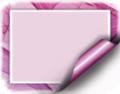 http://88.198.21.149/images/photoframes/2010/6/02/17/55/fHqAH94qdQVhyzKEF.jpg 


http://sch2016.edusite.ru/images/01.gif
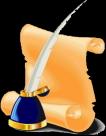